30
STAT
second
(the closest answer wins)
Out of a world population of 7 Billion how many people are Muslims?
Answer: 1.619 Billion
Muslims in Middle East and Northern Africa
321 million Muslims
91% of the overall population
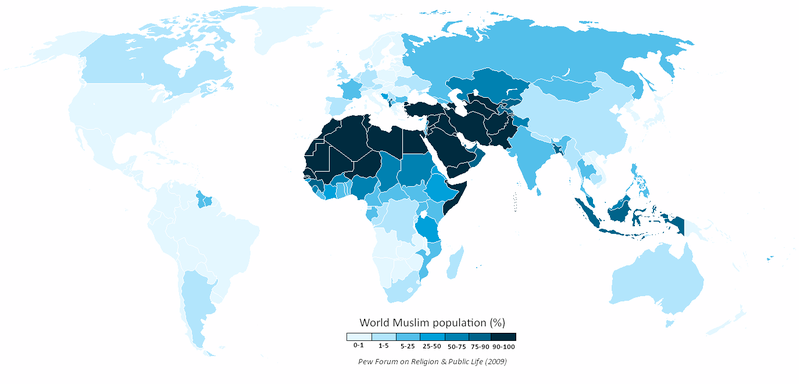 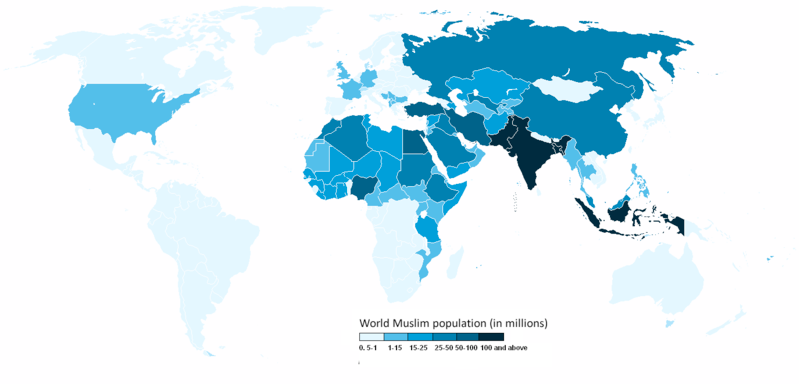 1 Billion in South & Southeast Asia
Islam by Country
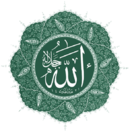 Muslims Around the World
Complete the following:
1. Most of the world’s Muslims are not _______________________________________.
2. Most of the world’s Muslims live in _______________________________________. 
3. Those who live in the Middle East are more likely to be ______________________.
Arabic or living in the Middle East
in South and Southeast Asia
Arabic and Muslim
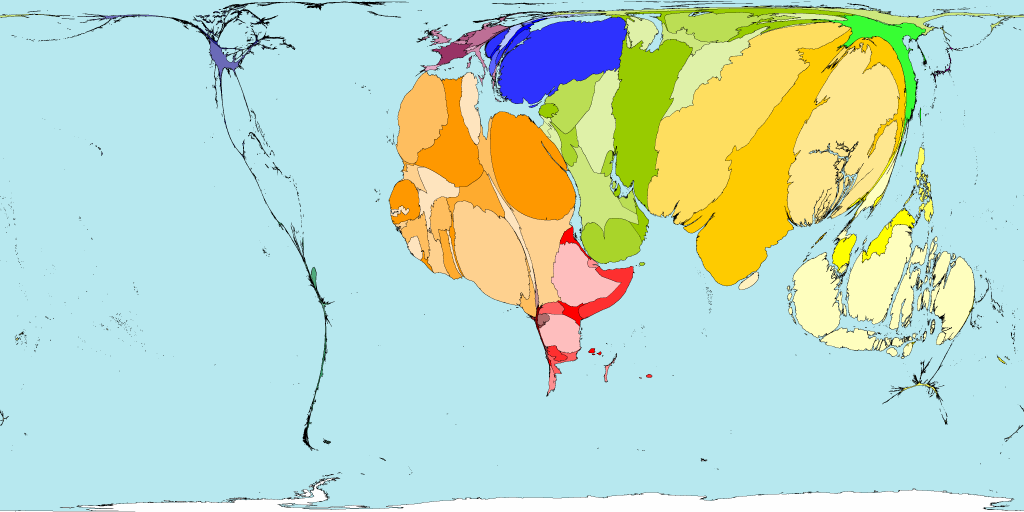 Muslims
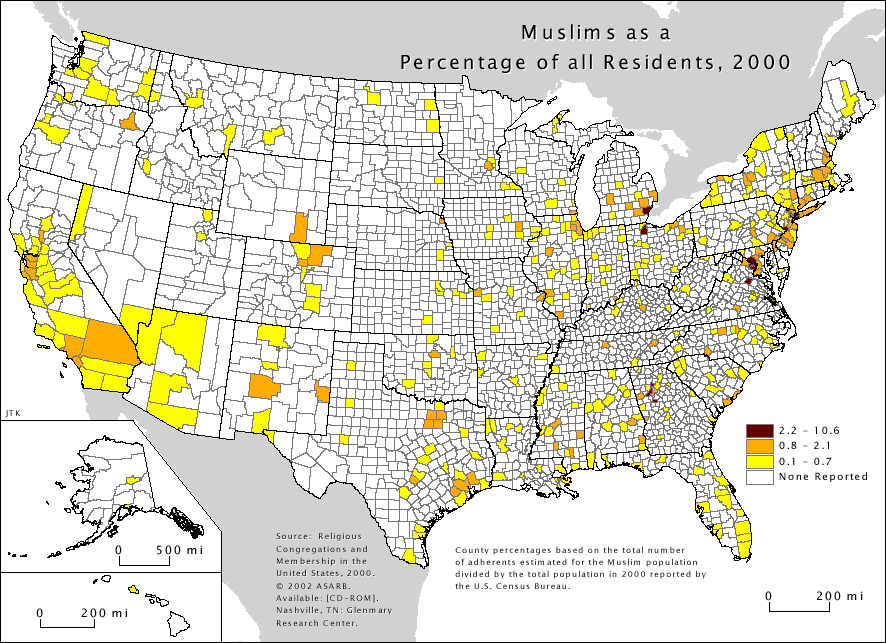 30
STAT
second
(the closest answer wins)
What % of the white Tennesseans live below the poverty line?
Answer: 18%
30
STAT
second
(the closest answer wins)
What % of the African-American Tennesseans live below the poverty line?
Answer: 37%
30
STAT
second
(the closest answer wins)
What % of the Hispanic Tennesseans live below the poverty line?
Answer: 35%
Whites in Poverty
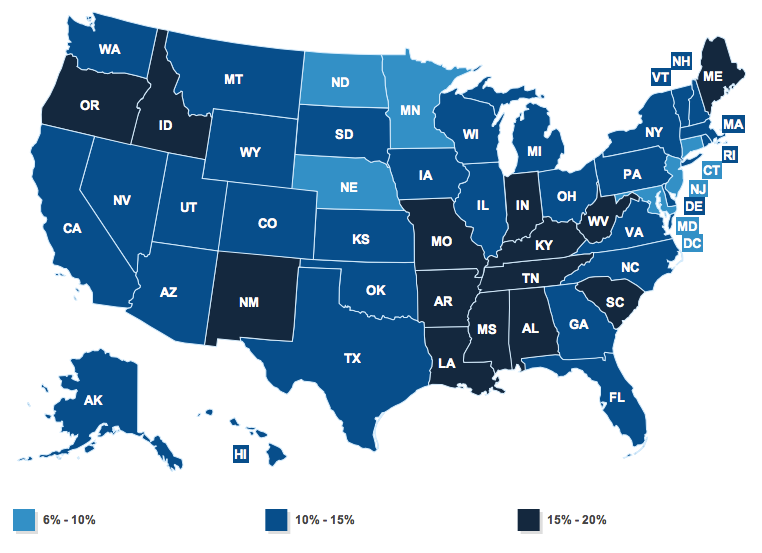 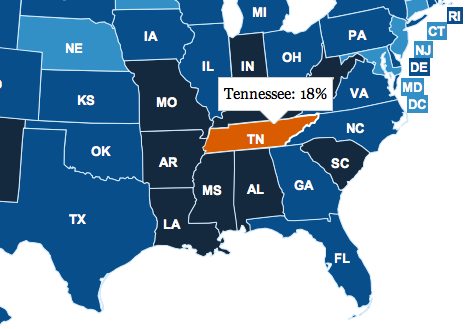 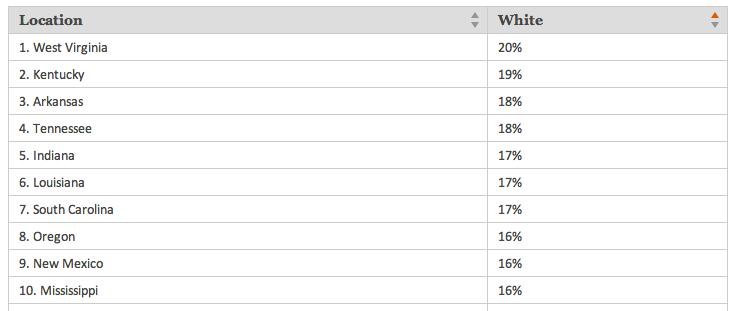 Whites in Poverty
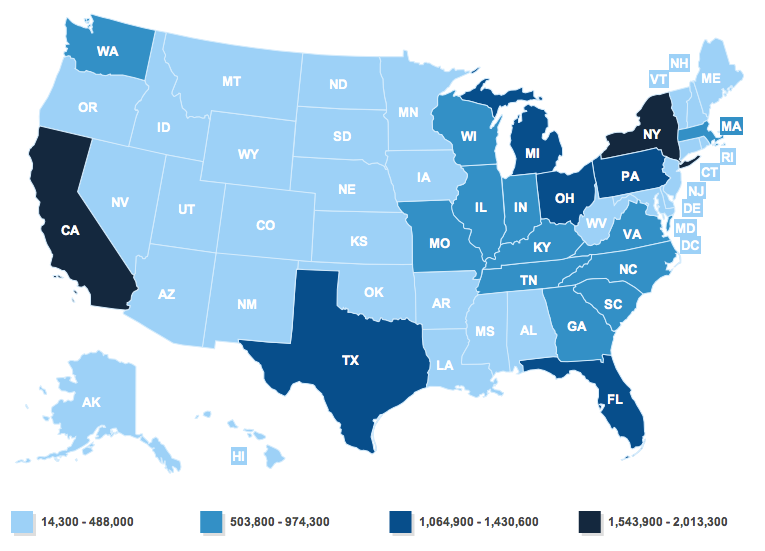 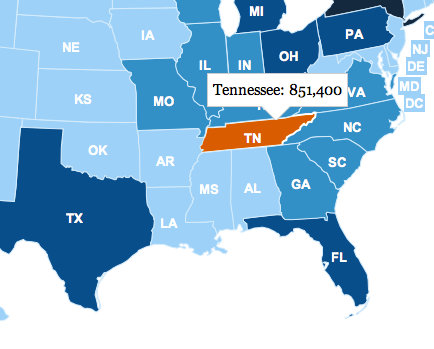 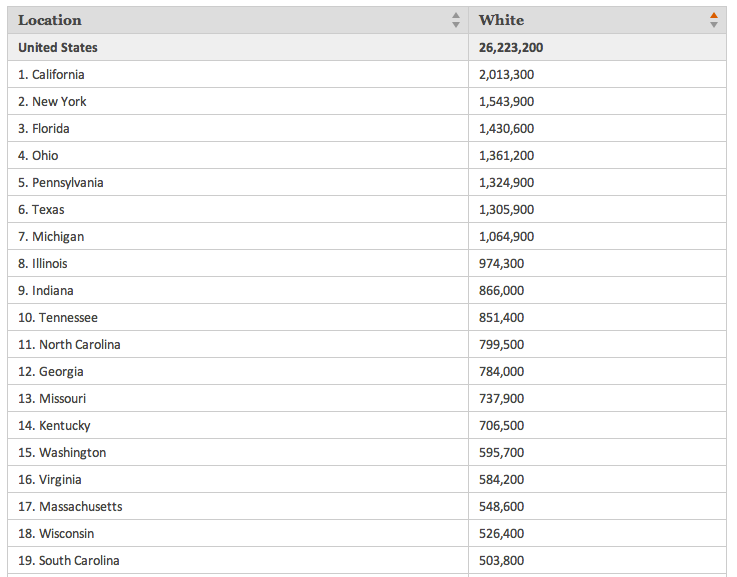 African-Americans in Poverty
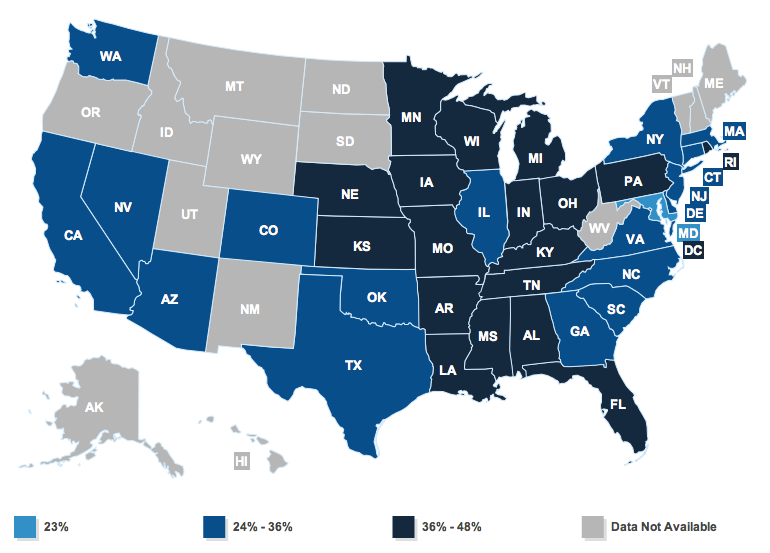 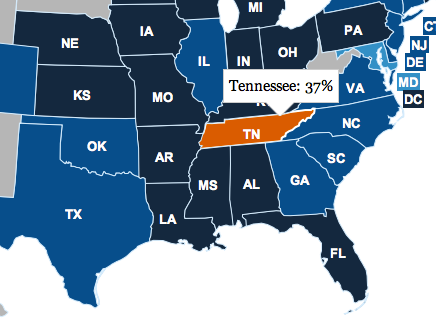 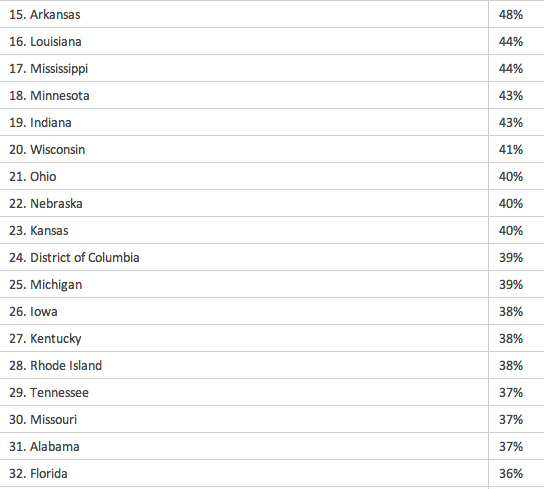 African-Americans in Poverty
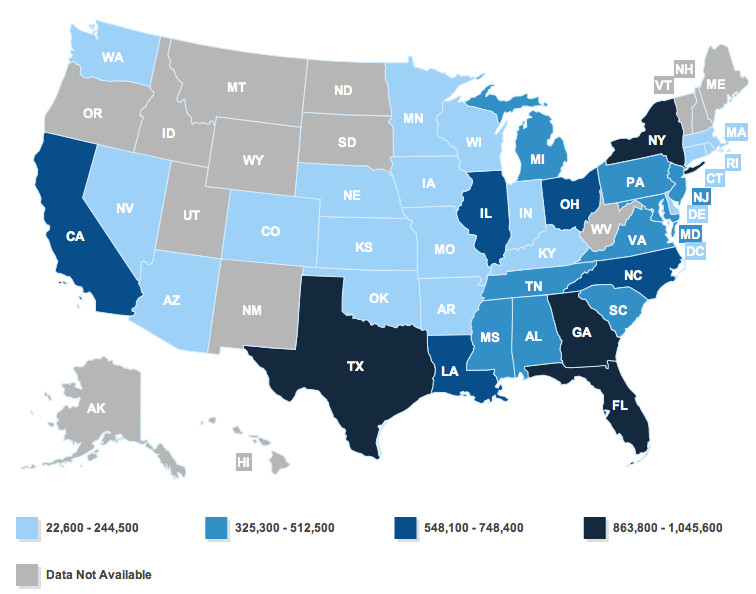 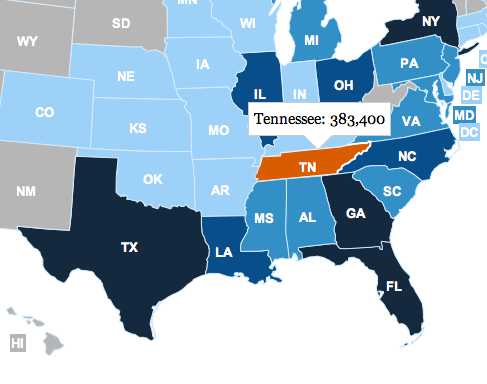 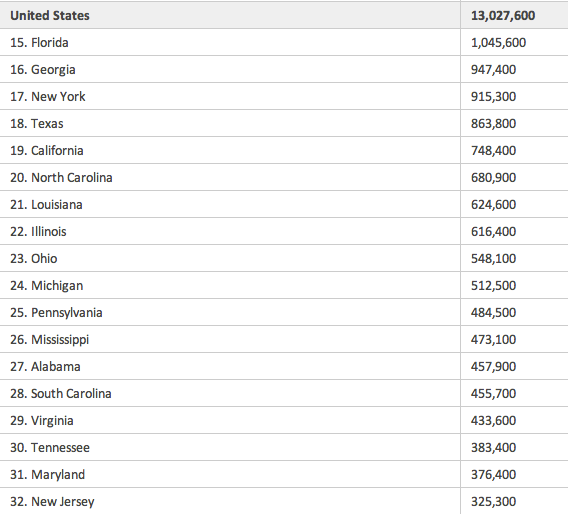 Hispanics in Poverty
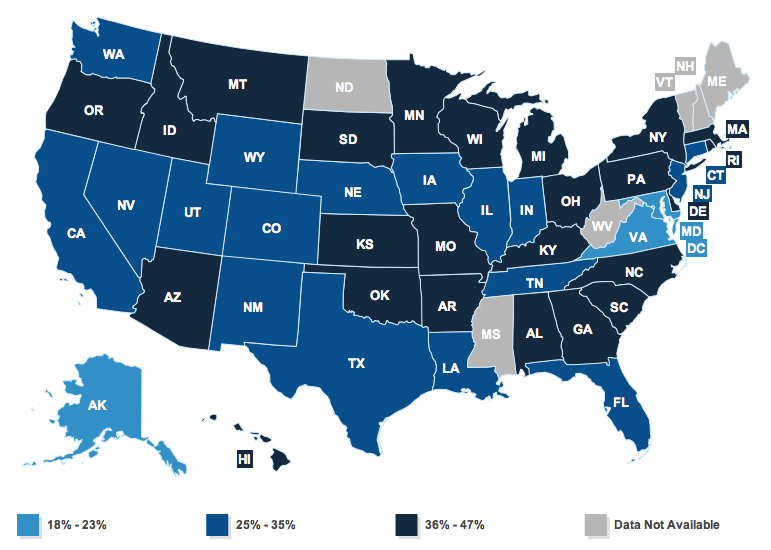 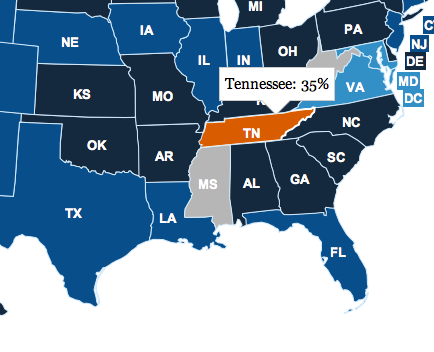 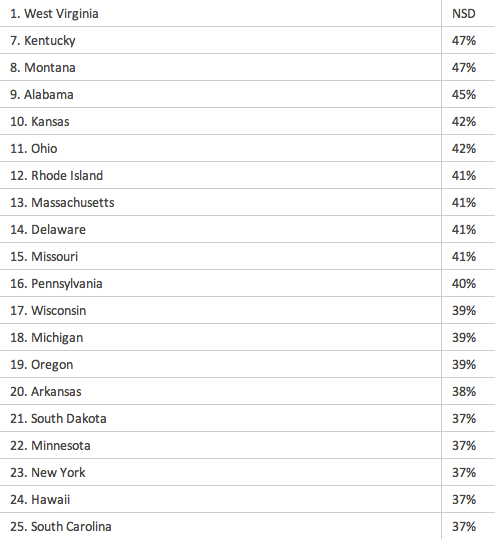 Hispanics in Poverty
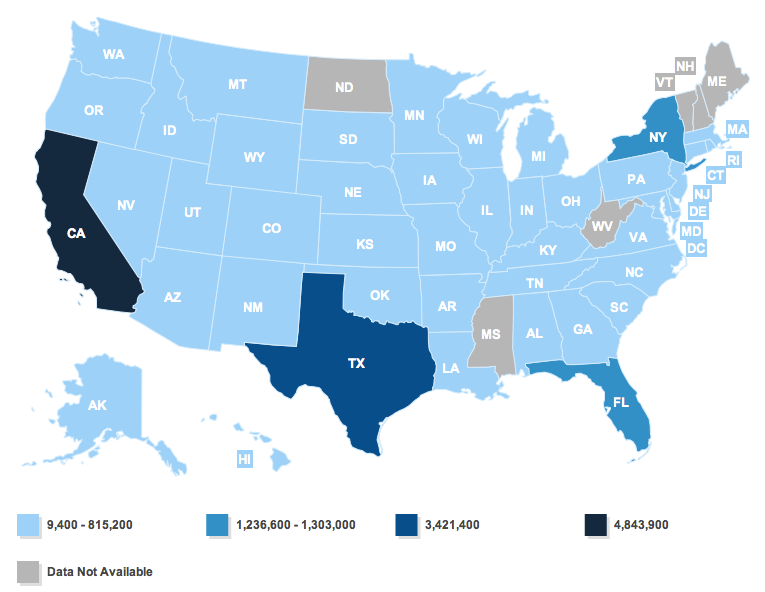 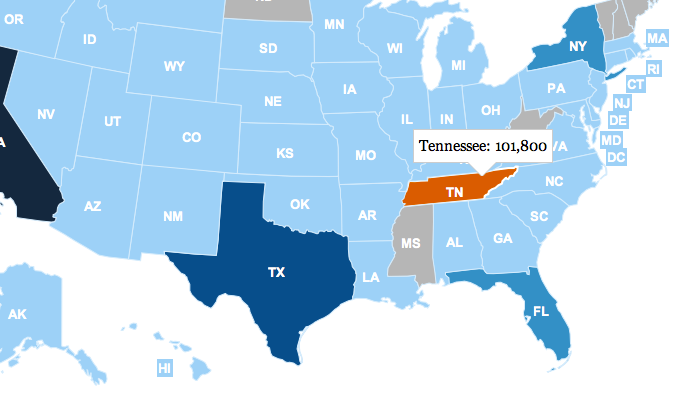 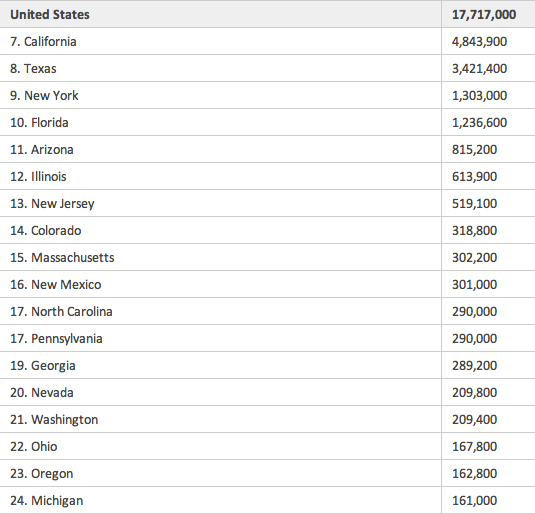 The official poverty thresholds are based off of what Americans spent on food in 1963 – according to the Census Bureau, a household making less than three times what the "minimum food diet" in 1963 cost is below the poverty threshold.
30
STAT
second
(the closest answer wins)
What percentage of Americans oppose same-sex marriage?
Answer: 46%
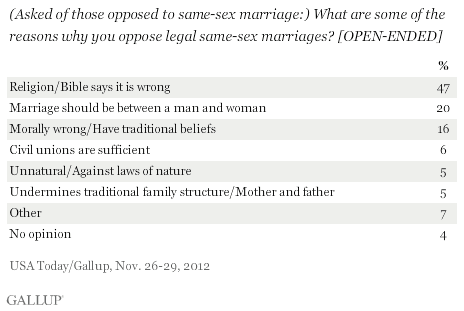 Americans who oppose the legalization of same-sex marriage, 46% of the adult population, are most likely to explain their position on the basis of religious beliefs and/or interpretation of biblical passages dealing with same-sex relations.
30
STAT
second
(the closest answer wins)
What percentage of Tennesseans oppose of same-sex marriage?
Answer: 46%
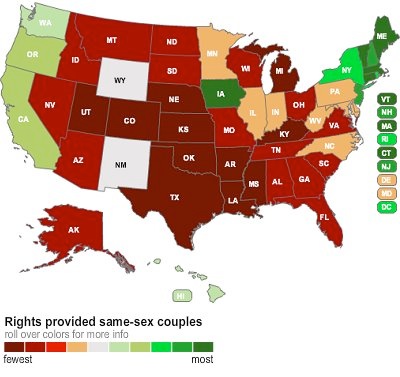 30
STAT
second
(the closest answer wins)
What is the average price in the United States for Heart Bypass surgery?
Answer: $34,358
30
STAT
second
(the closest answer wins)
What % of Americans have a Bachelor’s degree?
Answer: 30.94%
30
STAT
second
(the closest answer wins)
What % of Americans have either a Master’s degree and/or a Doctorate degree ?
Answer: 11.12%
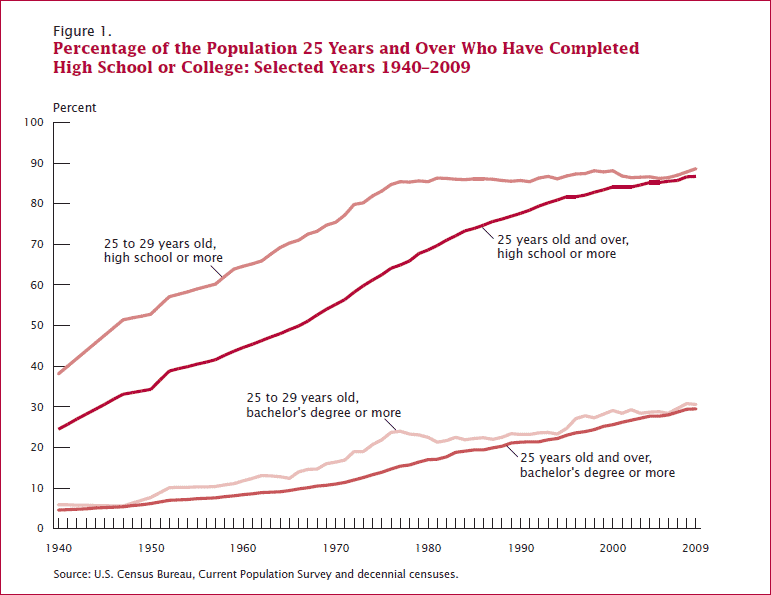 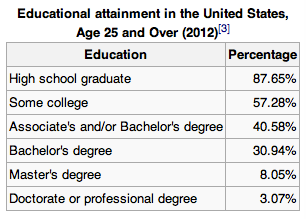 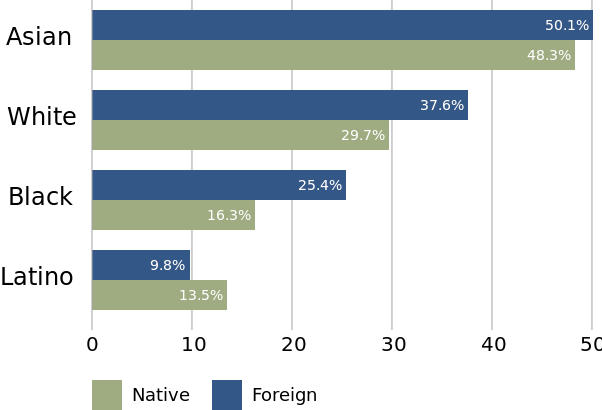 30
STAT
second
(the closest answer wins)
How many illegal immigrants are estimated to live in the United States? (2012)
Answer: 11.7 million
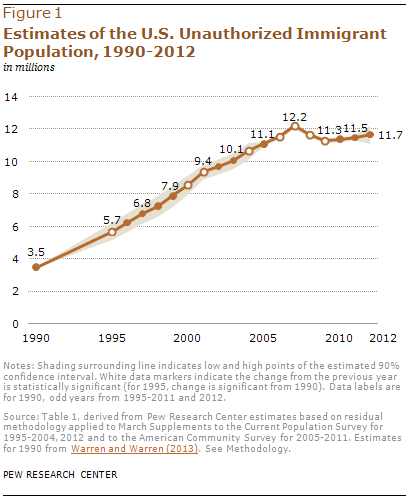 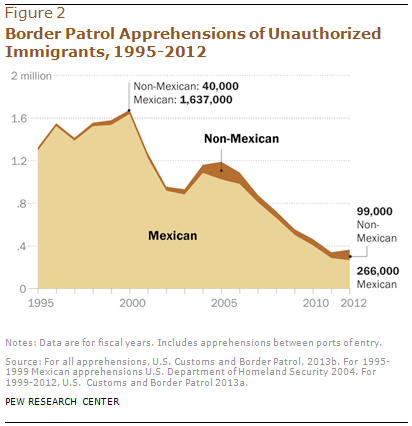 30
STAT
second
(the closest answer wins)
What percentage of California’s population is estimated to be in the country illegal? (2013)
Answer: 7%
30
STAT
second
(the closest answer wins)
In Los Angeles ____ in 10 resident(s) is an illegal immigrant.
Answer: 1
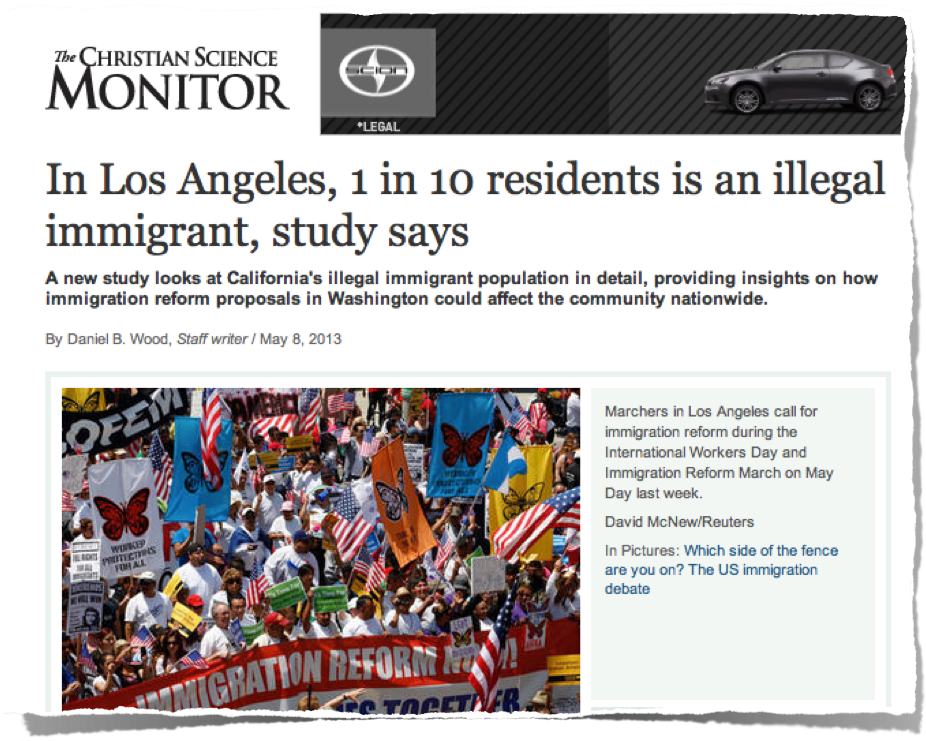 30
STAT
second
(the closest answer wins)
Of the 41.7 million foreign-born population in the USA in 2013 what percentage are illegal?
Answer: 28%
30
STAT
second
(the closest answer wins)
What % of the U.A.E.’s population is foreign born?
Answer: 83.7%
United Arab Emirates> Immigrants: 7.8 million> Pct of population: 83.7%> GDP (PPP) per capita 2012: $49,012> Gov’t immigration goals: Decrease
A stunning 83.7% of UAE residents are international migrants the most of any country in the world, excluding only Vatican City. Between 2010 and 2013, the emirates let in more than 4.5 million migrant workers, more than any other nation in the world. The UAE is able to attract workers to come there because the country is extremely wealthy, with an economy driven by oil and finance. As of 2012, the nation’s per capita GDP exceeded $49,000, on-par with that of the U.S. But despite the nation’s appeal for immigrants, the UAE’s government as of 2011 considered immigration to be too high. Additionally, the country has been criticized for the poor living and working conditions faced by many migrant workers.
30
STAT
second
(the closest answer wins)
What % of the Canada’s population is foreign born?
Answer: 20.7%
Canada> Immigrants: 7.3 million> Pct of population: 20.7%> GDP (PPP) per capita 2012: $42,734> Gov’t immigration goals: Maintain
Currently, 7.3 million immigrants live in Canada, equivalent to more than 20% of the nation’s total population. As 2011, the Canadian government was one of the few to propose policies that would increase the level of immigration for the purpose of family unification. The level of immigration, more generally, was considered satisfactory in the same year, according to the U.N. In spite of Canada’s exceptionally liberal immigration policies, there has been concern recently over whether Canada’s immigrants are successfully integrating into society. To avoid the potential social tension that could arise from a growing economic difference between immigrants and locals, the Canadian government has restructured its screening process to emphasize factors such as job skills and language fluency.
30
STAT
second
(the closest answer wins)
What % of the Americans live below the poverty line?
Answer: 15%
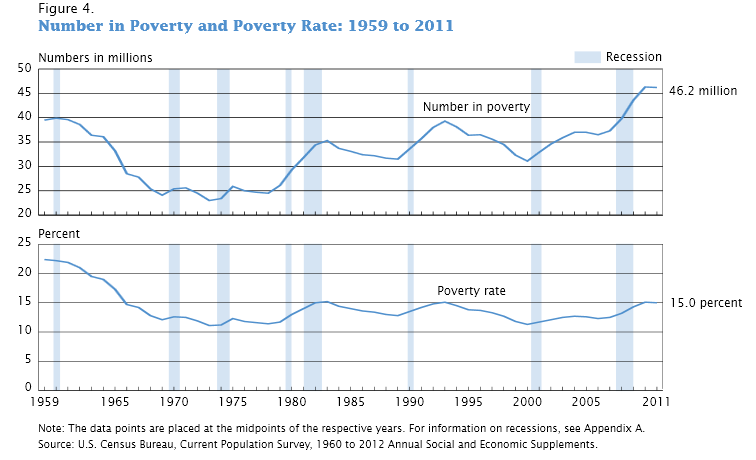 30
STAT
second
(the closest answer wins)
The poverty rate for a family of 1 in the USA is $11,490. What is the poverty rate for someone who lives in Alaska?
Answer: $14,350
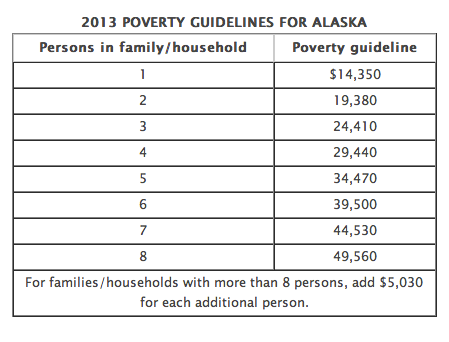 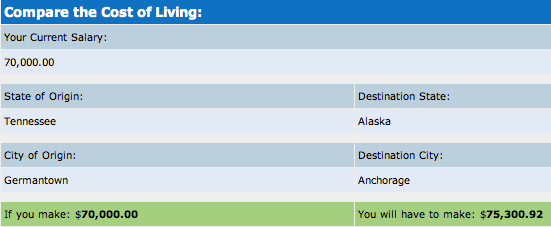 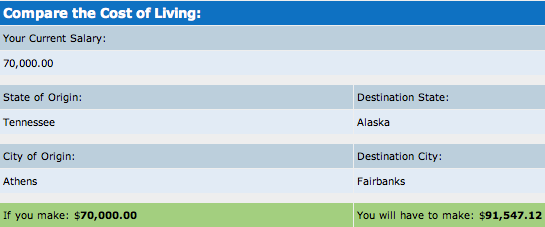 30
STAT
second
(the closest answer wins)
In 2010 women were ___% more likely to be poor than men.?
Answer: 29%
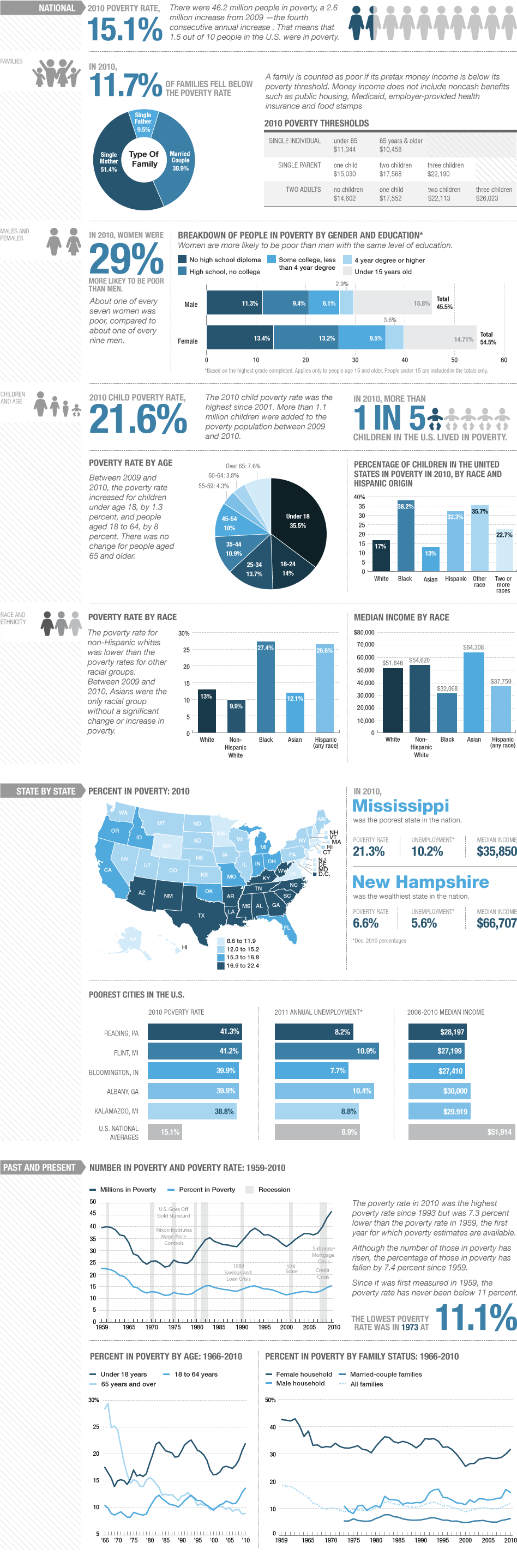 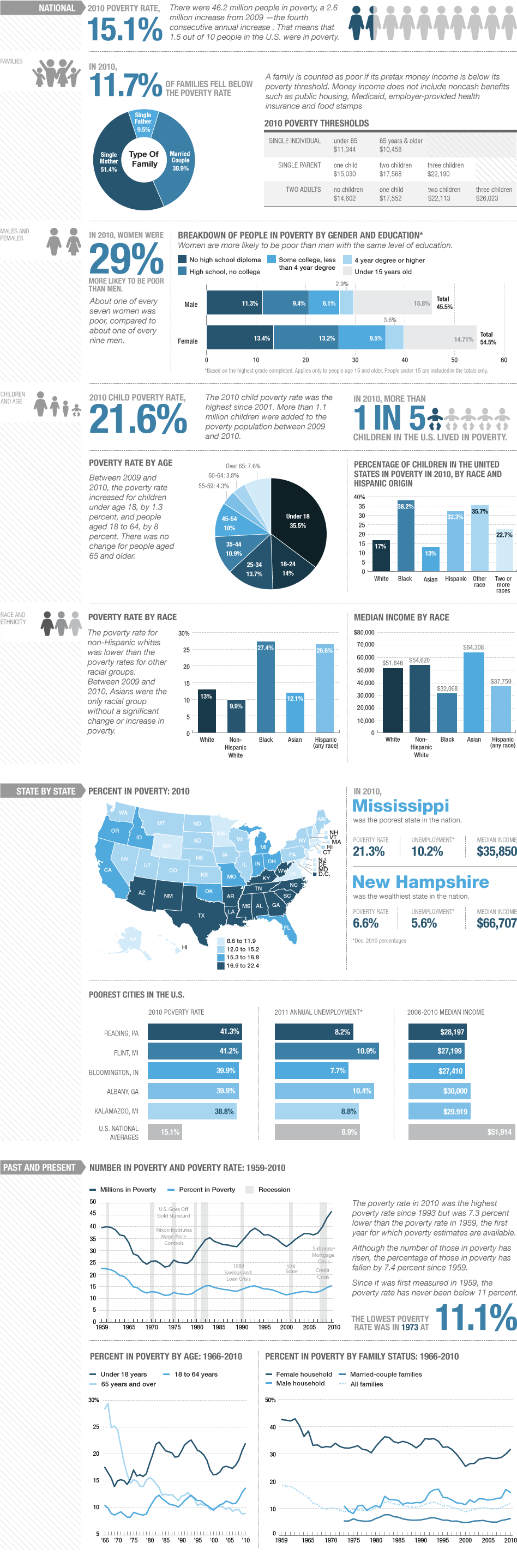 30
STAT
second
(the closest answer wins)
What % of minimum wage workers are 25 years old and over?
Answer: 49%
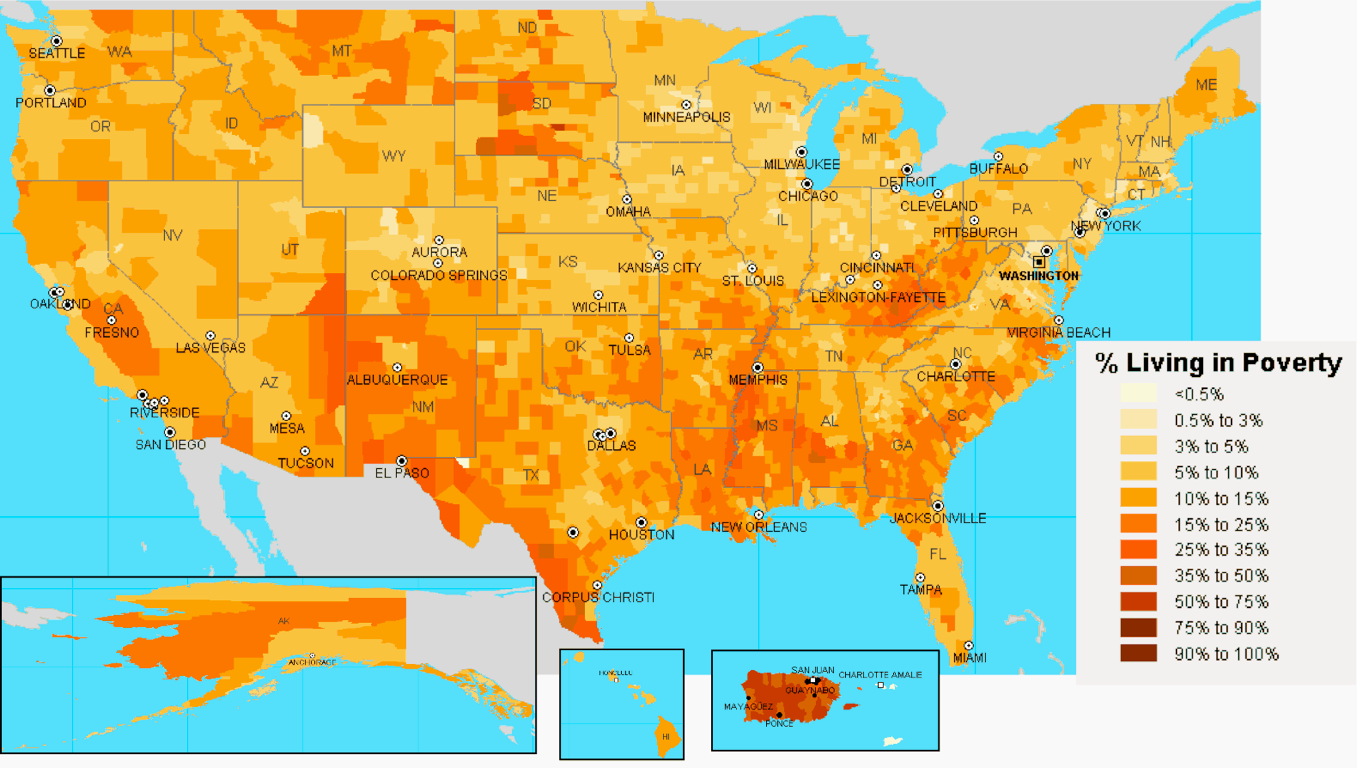 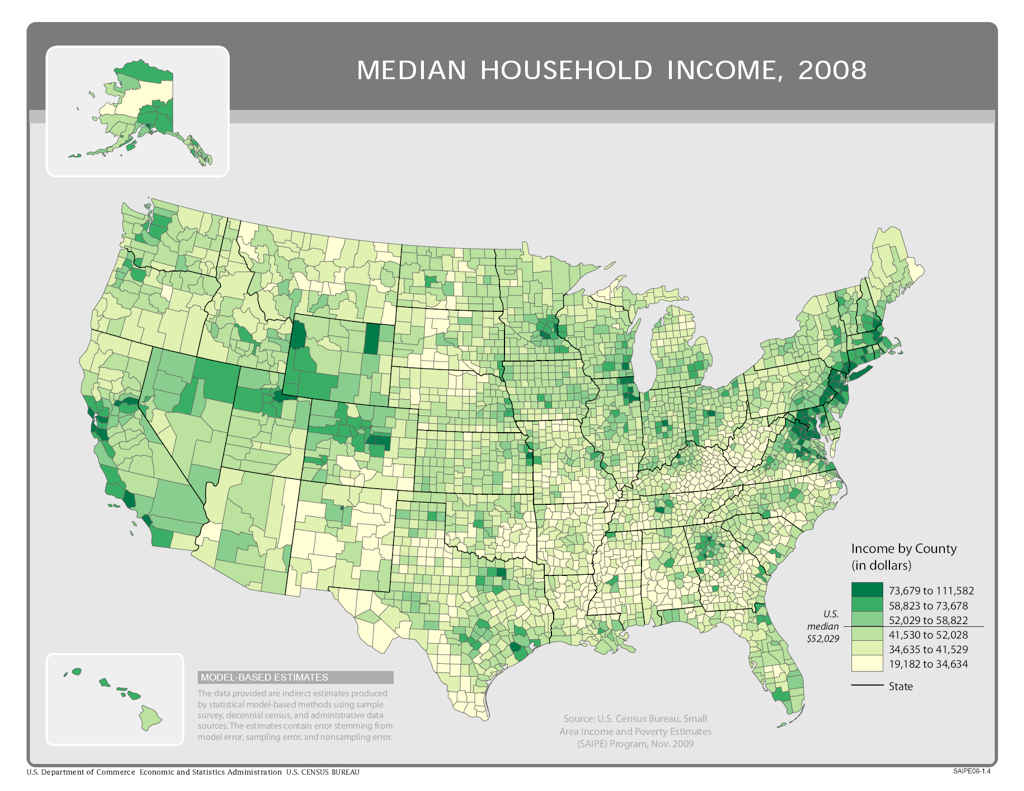 30
STAT
second
(the closest answer wins)
What is minimum wage in Oregon, the second highest in the nation?
Answer: $9.10
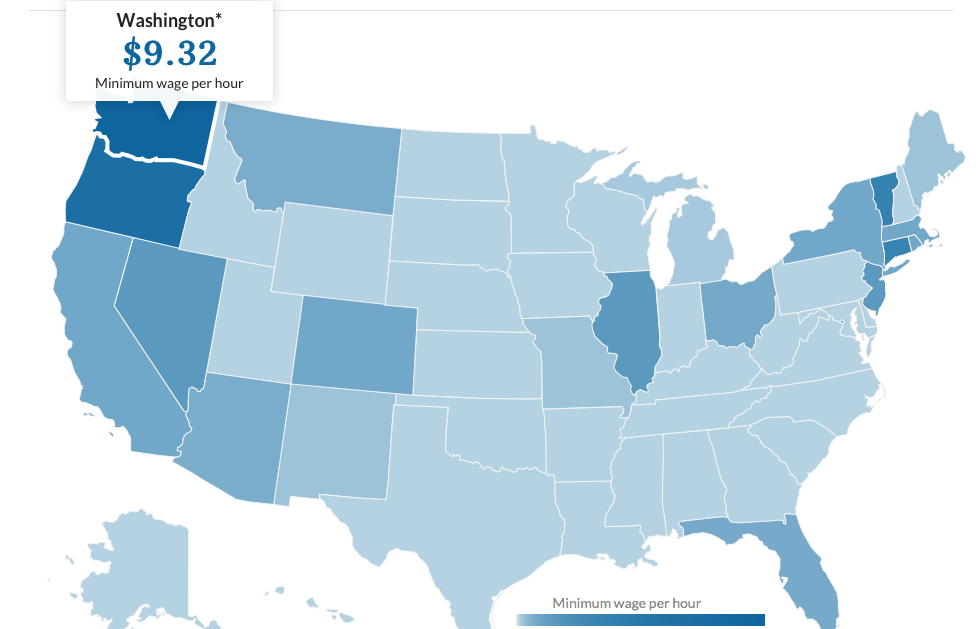 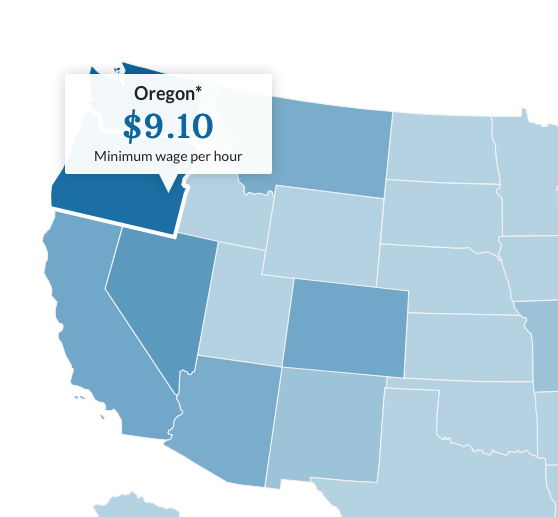 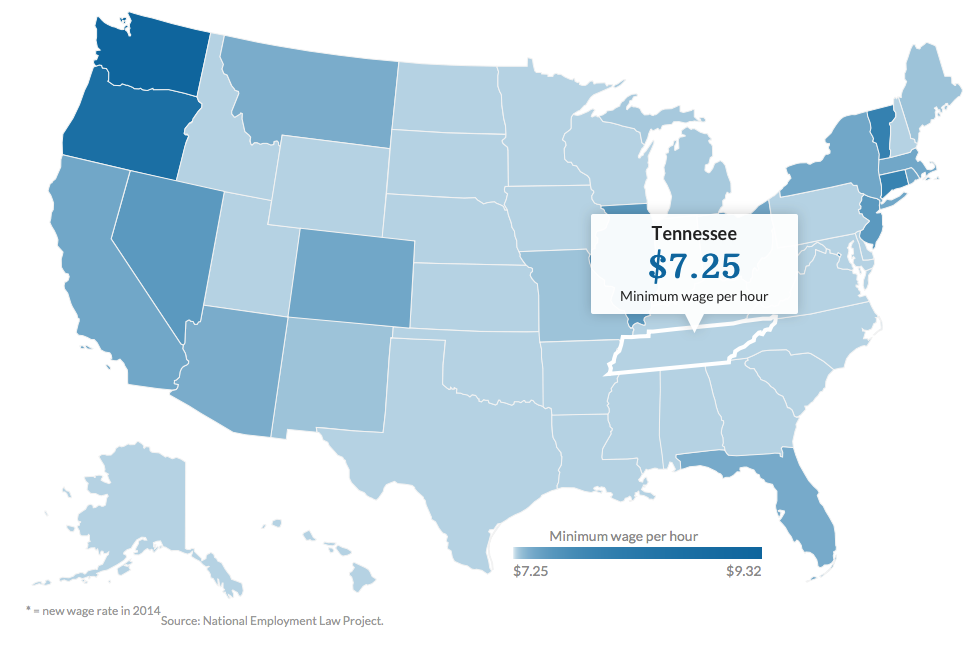 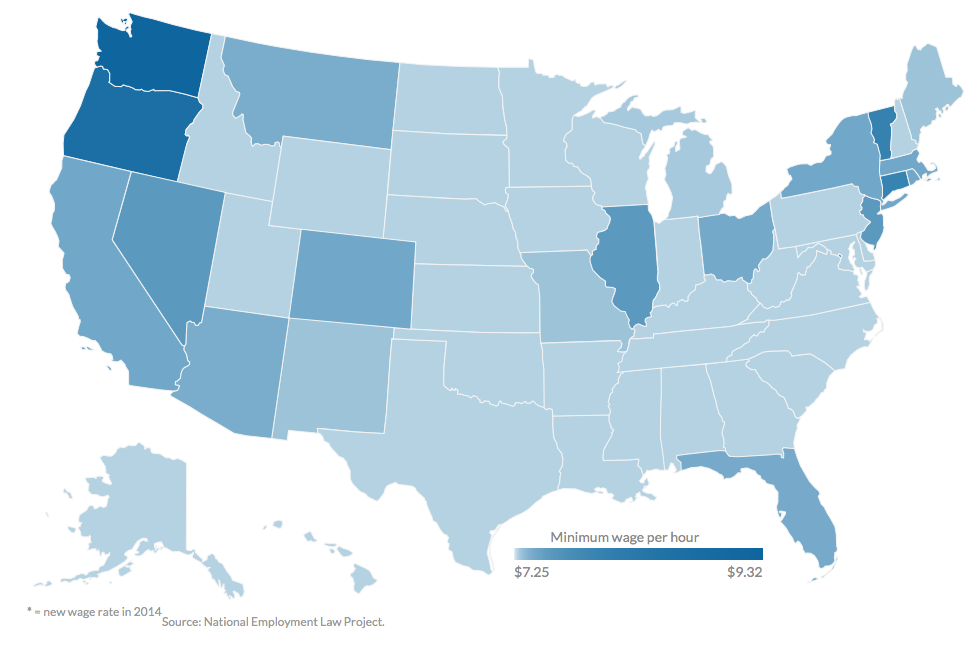 30
STAT
second
(the closest answer wins)
What percentage of all hourly workers make minimum wage or less?
Answer: 4.7%
Poverty Threshold: Age and Family Size
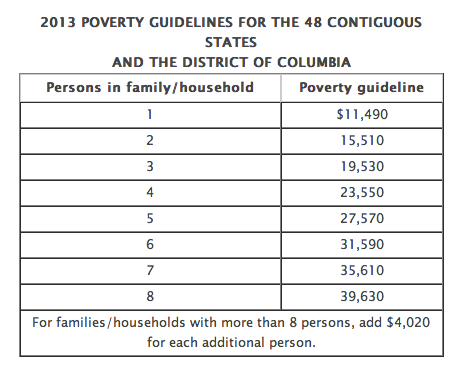 30
STAT
second
(the closest answer wins)
What percentage of all hourly workers make minimum wage or less?
Answer: 4.7%
30
STAT
second
(the closest answer wins)
In 2012, 75.3 million workers in the U.S. age 16 and over were paid hourly rates, representing ____ % of all wage and salary workers.
Answer: 59%
Does raising the minimum wage cause food prices to go up?
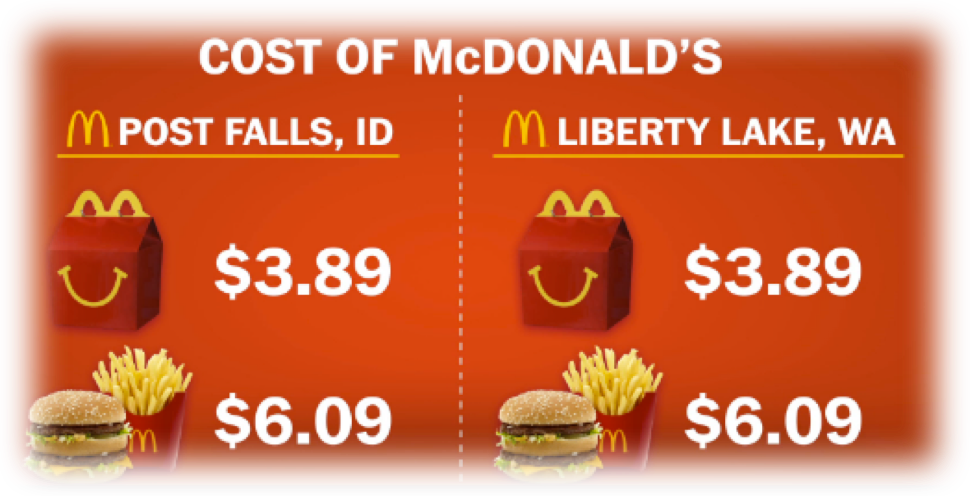 Do the workers in both of these McDonalds make the same hour wage? McDonalds would not respond to the Washington Post’s inquiry.
30
STAT
second
(the closest answer wins)
What percentage of U.S. households earn more than 100,000 ?
Answer: 17%
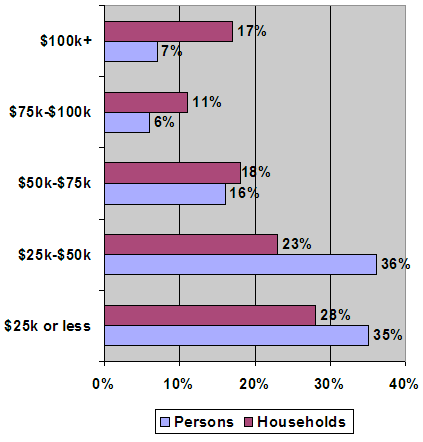 ????????????????????????
????????????????????????
What % of households in America are in each income category?

Write out your best guess for each...
????????????????????????
????????????????????????
????????????????????????
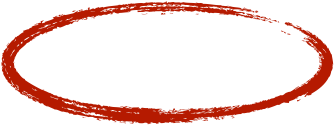 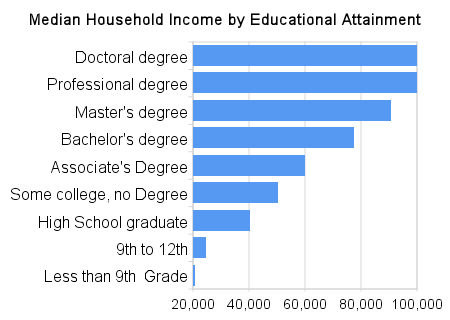 30
STAT
second
(the closest answer wins)
What percentage all high school students play high school sports ?
Answer: 55.5%
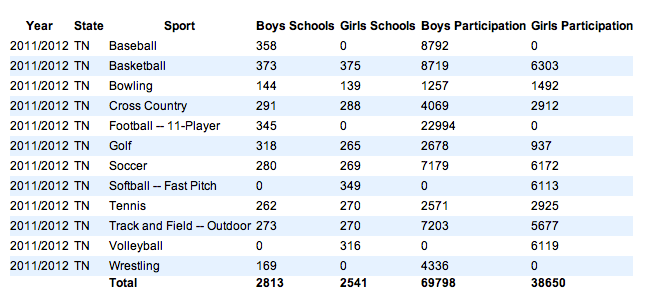